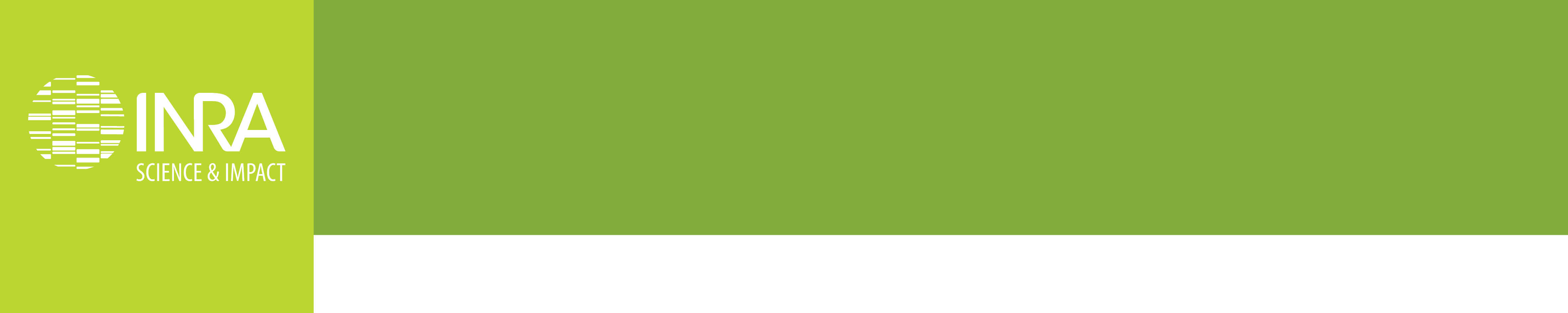 Polyphenol
consumption/day
0,8-1,3 g [1]
Polyphenols 
bioaccessibility
[PP] natifs ≈  0,5 - 1 mM
Dietary lipid protection from oxidation 
by lingonberry phenolic extracts in 
in vitro digestion conditions
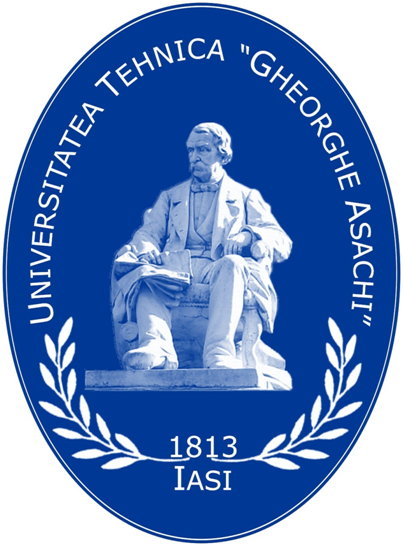 Polyunsaturated Fatty Acids
(TG, PL, chlolesterol esters)
+
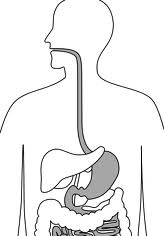 Lingonberry extracts
Metmyoglobin
[20 µM]final
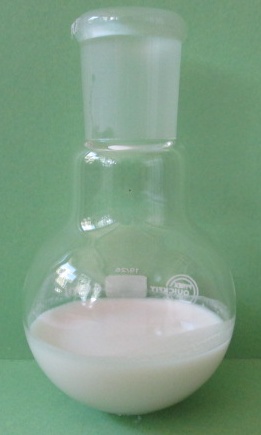 37 °C, 4h
Dietary iron
+
pH 5  
(initial stage 
of digestion)
O2, H+
leaves
stems
fruits
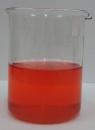 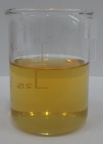 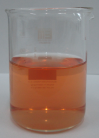 Oana-Crina Bujora,b, Valentin I. Popab, Claire Dufoura

aUMR408 SQPOV "Safety and Quality of Plant Products",  INRA, Université d'Avignon, 
F-84000 Avignon, France
b“Gheorghe Asachi” Technical University of Iasi, Faculty of Chemical Engineering 
and Environmental Protection, 700050 Iasi, Romania
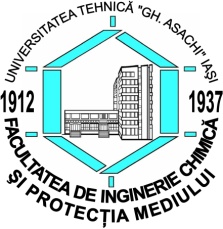 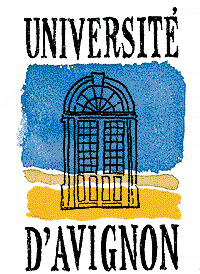 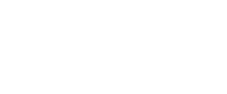 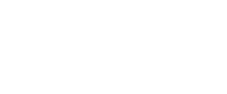 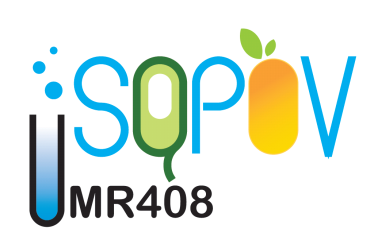 BACKGROUND
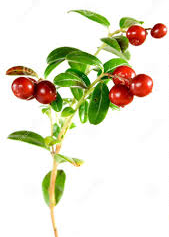 Lingonberry (LB) (Vaccinium vitis-idaea L.) polyphenols: 
content and main contributors [3]
Stems 
94 mg/g DE
 Catechin
Quercetin-3-O-Gal
Leaves
65 mg/g DE
Catechin
A-type trimer
Fruits
11 (H2O) mg/g DE
12 (aq. EtOH) mg/g DE
Cyanidin-3-O-Gal
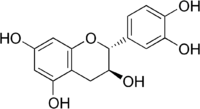 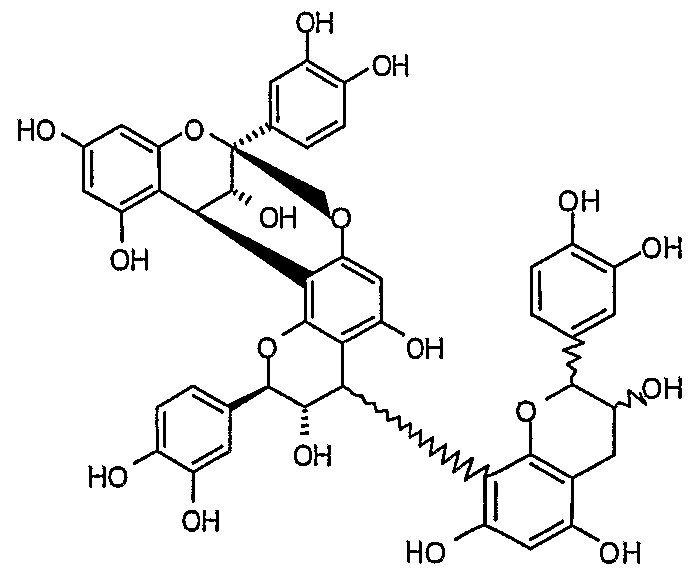 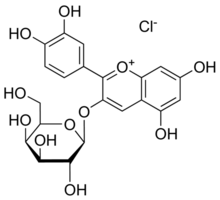 Leaves
Extracts of lingonberry  stems, leaves and fruits:
Can they protect dietary lipids from oxidation during digestion in in vitro conditions?
Lipid oxidation products 
(LOOH, L=O, LOH…).  [2]
 Absorbed in LDL  Atherogenicity 
of modified  LDL
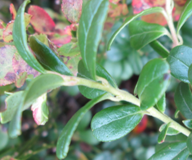 [0.4 mg DE/mL]
[0.1 mg DE/mL]
1 - drying/ Microwave-assisted extraction (1% citric acid in water 
or 55% aq. EtOH (fruits only)
BB
Lipid-derived 
conjugated dienes
 (CDs)
Abs. at 234 nm
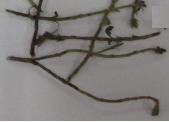 Stems
MATERIALS AND METHODS
Extraction and analyses of phenolic compounds
2 -  Dried extracts (DE)
In vitro model of gastric digestion [4]
BB
LB
Fruits
UPLC/MS
 Identification and quantification 
 of polyphenols.

Inhibition of lipid oxidation 
 in an in vitro model of gastric digestion.
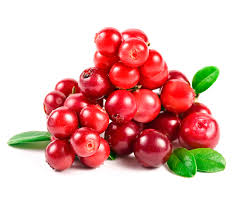 Oil-in-water Emulsion stabilized by:
BSA (Bovine Serum Albumin) 
PL (egg yolk phospholipids)
RESULTATS AND DISCUSSIONS
Quantification of polyphenols by UPLC
Gastric digestion: Inhibition of lipid oxidation
BSA model
PL model
CONCLUSIONS
Different morphological parts of lingonberry represent a potential source of phenolic compounds. 

Leaf, stem and fruit extracts of lingonberry can play a protective role towards oxidation of polyunsaturated dietary lipids during gastric digestion of a simulated Western diet.
Fruits
     Water
Fruits
EtOH 55%
Lingonberry extracts from leaves and stems:	
     Flavanol oligomers and flavonol glycosides were the most representative 
         classes of phenolic compounds.
     Caffeic acid derivatives were present in significant concentrations in leaves and 
         in lower contents in stems. 
Fruit extracts of lingonberry: 
     In both fruit extracts monomeric and oligomeric flavanols and benzoic acid derivatives
         were present as the major phenolic compounds.
Leaf and stem lingonberry extracts were the most effective antioxidants toward the metmyoglobin-initiated lipid oxidation in both BSA- and PL-stabilized emulsions at pH 5 (42-59% inhibition). 

Extracts from fruit were added at 4-fold higher concentrations compared to stem and leaf.
      The weaker inhibition effect of fruit extracts appears to be due to the high content of sugar in fruit. 
      The two aqueous and ethanolic fruit extract were the least effective with inhibition rates of 8% 
          and 12% in the BSA model, but were more active in the PL model (21% inhibition).
                     anthocyanins and procyanidin trimers proved to be highly inhibitory in the PL model [5].
References:
[1] Pérez-Jiménez J. et al., Am. J. Clin. Nutr., 2011, 93, 1220–8. 
[2] Ursini F. and Sevanian A., Biol. Chem., 2002, 383, 599–605.
[3] Bujor O-C, PhD Thesis, TUIASI, INRA-Univ. of  Avignon, 2016.
[4] Lorrain B. et al., J Agric Food Chem., 2012, 60, 9074−9081.
[5] Asprogenidi, K. PhD thesis, Université d’Avignon , 2015.
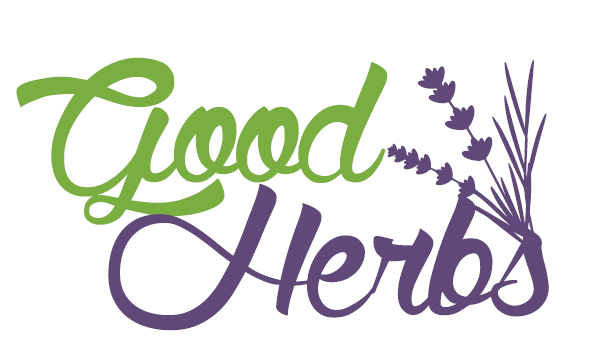 International Conference Aromatic and Medicinal Herbs in Food, 15 – 16th June 2016, Bucharest
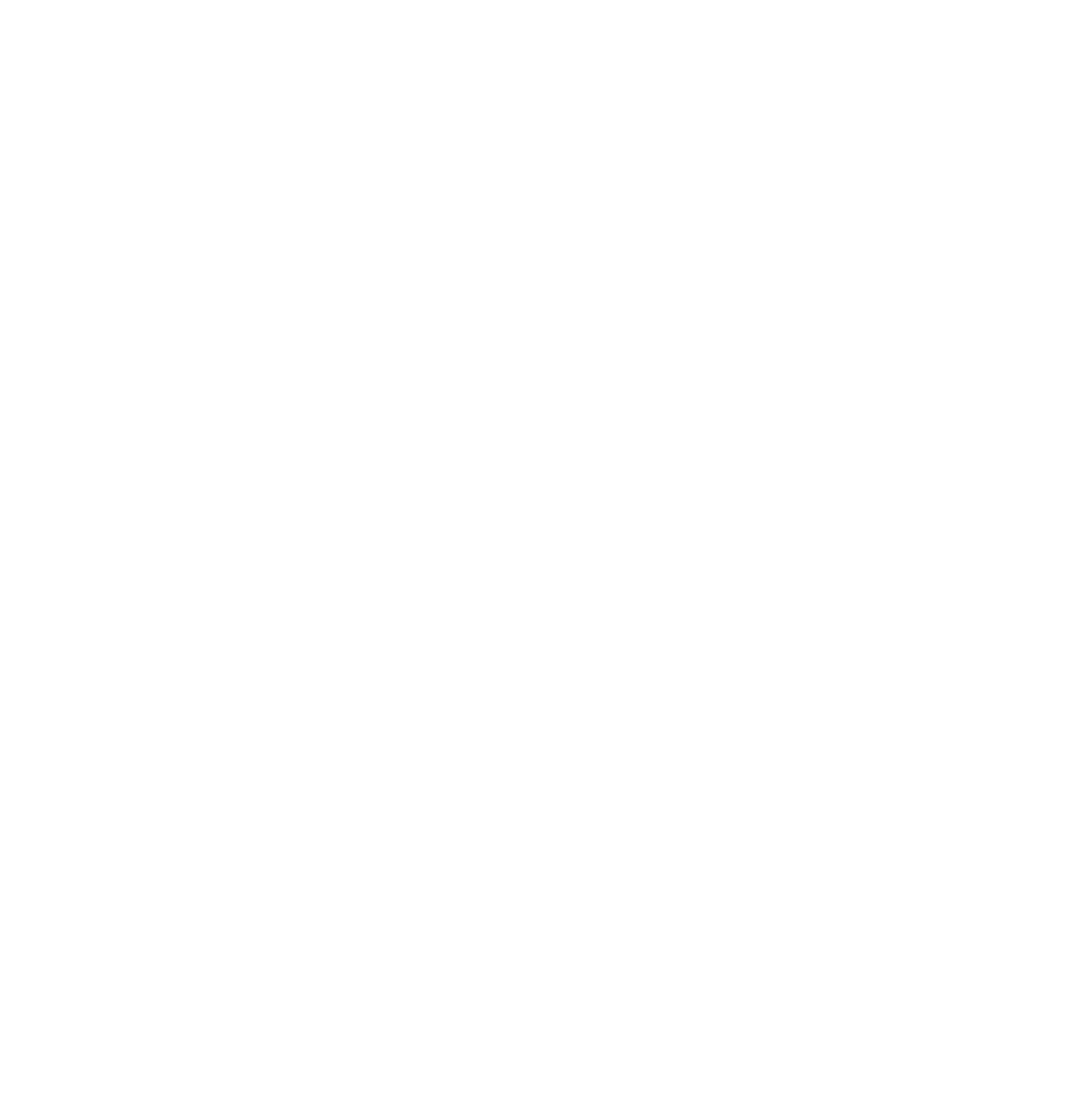 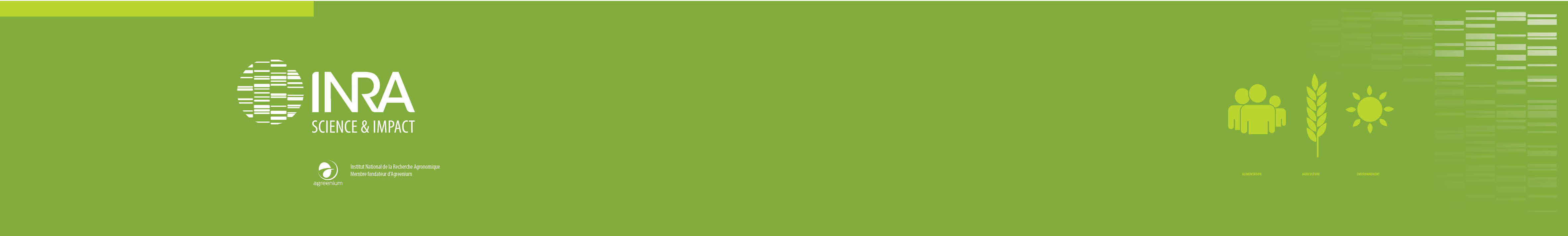 Centre Inra Provence-Alpes-Côte d’Azur
Domaine Saint-Paul
Site Agroparc
CS 40509
84914 Avignon Cedex 9
Contact :
Oana-Crina Bujor
oana_crin@yahoo.com
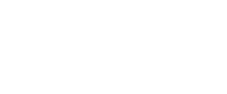